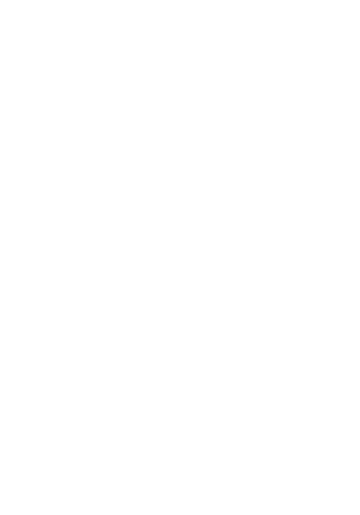 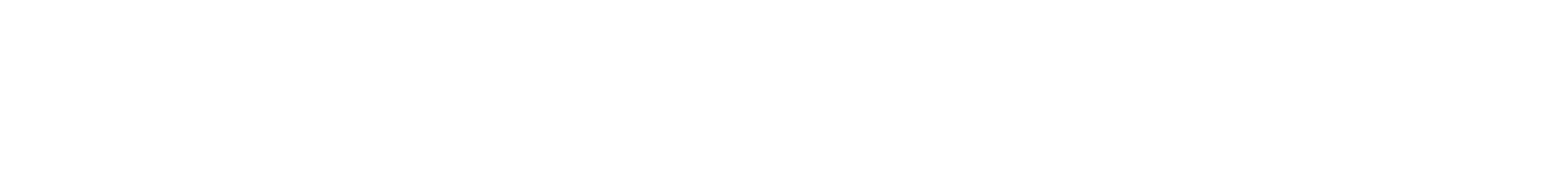 20XX年终总结
诚实做人 踏实做事
Be honest and down-to-earth in your work
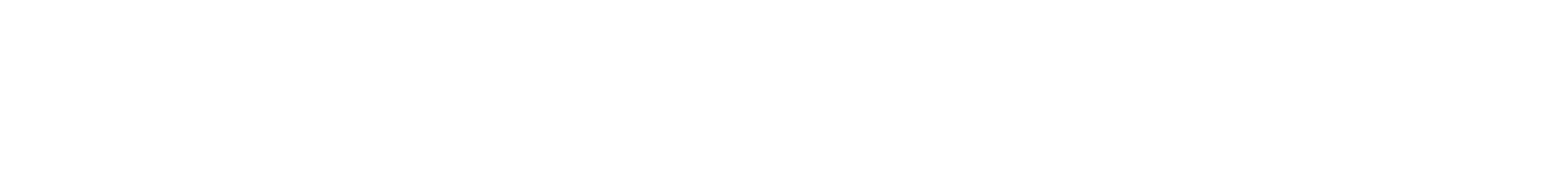 前   言
输入标题
点击输入内容点击输入内容点击输入内容点击输入内容点击输入内容点击输入内容点击输入内容点击输入内容点击输入内容点击输入内容点击输入内容点击输入内容点击输入内容点击输入内容点击输入内容点击输入内容点击输入内容点击输入内容点击输入内容点击输入内容点击输入内容点击输入内容点击输入内容点击输入内容点击输入内容点击输入内容点击输入内容点击输入内容点击输入内容点击输入内容点击输入内容点击输入内容点击输入内容点击输入内容点击输入内容点击输入内容点击输入内容点击输入内容点击输入内容点击输入内容点击输入内容点击输入内容点击输入内容点击输入内容
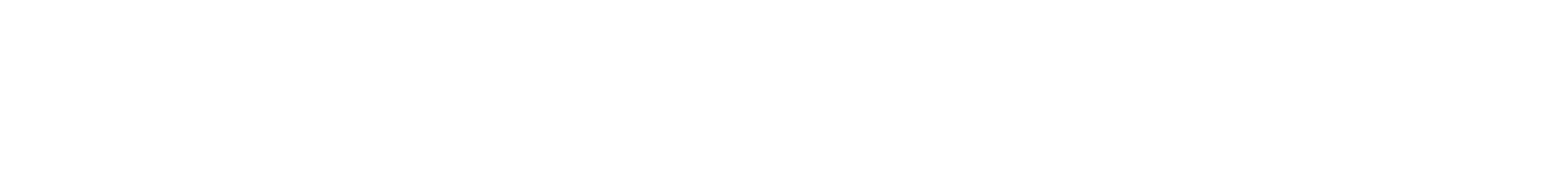 目录
01
02
04
05
03
输入标题
输入标题
输入标题
输入标题
输入标题
Lorem Ipsum is simply dummy text of the printing
Lorem Ipsum is simply dummy text of the printing
Lorem Ipsum is simply dummy text of the printing
Lorem Ipsum is simply dummy text of the printing
Lorem Ipsum is simply dummy text of the printing
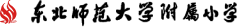 01
请输入标题
Professional presentation template
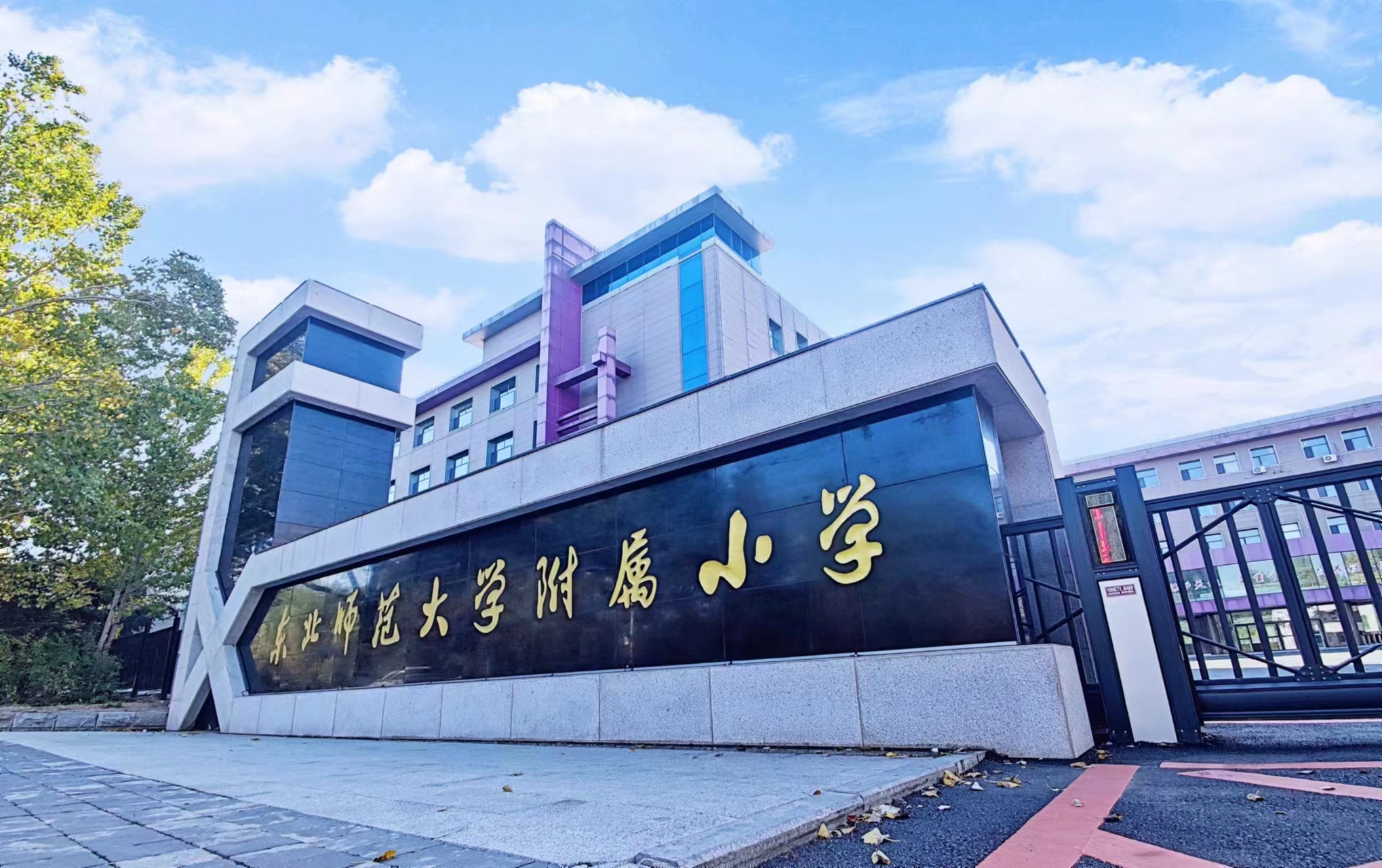 输入标题
Family and friends are hidden Family and friends
输入标题
点击输入内容点击输入内容点击输入内容点击输入内容点击输入内容点击输入内容点击输入内容点击输入内容点击输入内容点击输入内容点击输入内容
1
4
2
3
PART 01
PART 01
PART 01
PART 01
点击输入内容点击输入内容点击输入内容点击输入内容点击输入内容点击输入内容点击输入内容点击输入内容点击输入内容点击输入内容点击输入内容
点击输入内容点击输入内容点击输入内容点击输入内容点击输入内容点击输入内容点击输入内容点击输入内容点击输入内容点击输入内容点击输入内容
点击输入内容点击输入内容点击输入内容点击输入内容点击输入内容点击输入内容点击输入内容点击输入内容点击输入内容点击输入内容点击输入内容
点击输入内容点击输入内容点击输入内容点击输入内容点击输入内容点击输入内容点击输入内容点击输入内容点击输入内容点击输入内容点击输入内容
输入标题
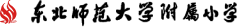 Family and friends are hidden Family and friends
请输入标题
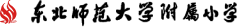 Family and friends are hidden Family and friends
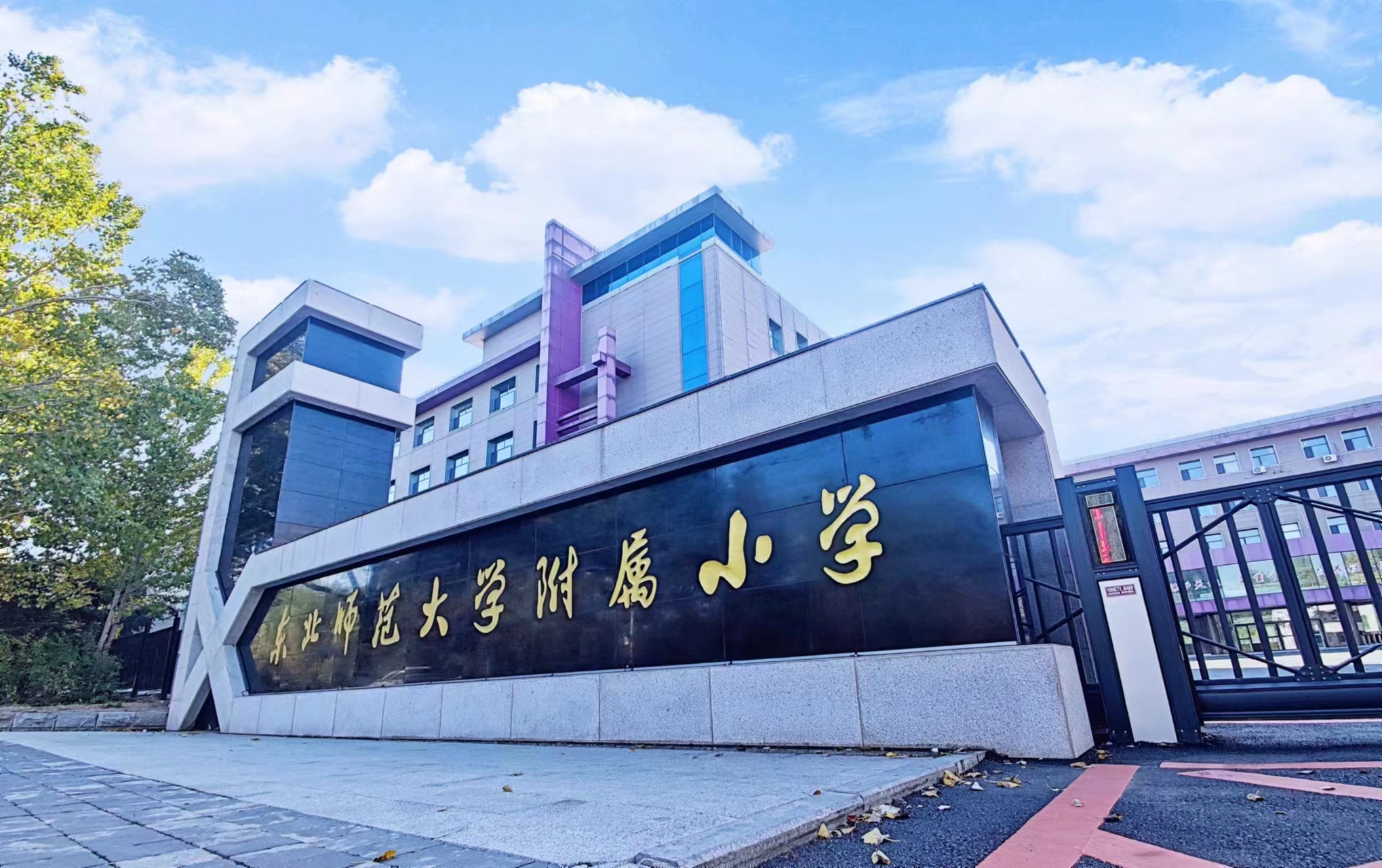 输入标题
01
点击输入内容点击输入内容点击输入内容点击输入内容点击输入内容点击输入内容点击输入内容点击输入内容点击输入内容点击输入内容点击输入内容
输入标题
02
点击输入内容点击输入内容点击输入内容点击输入内容点击输入内容点击输入内容点击输入内容点击输入内容点击输入内容点击输入内容点击输入内容
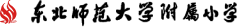 02
请输入标题
Professional presentation template
请输入标题
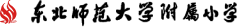 Family and friends are hidden Family and friends
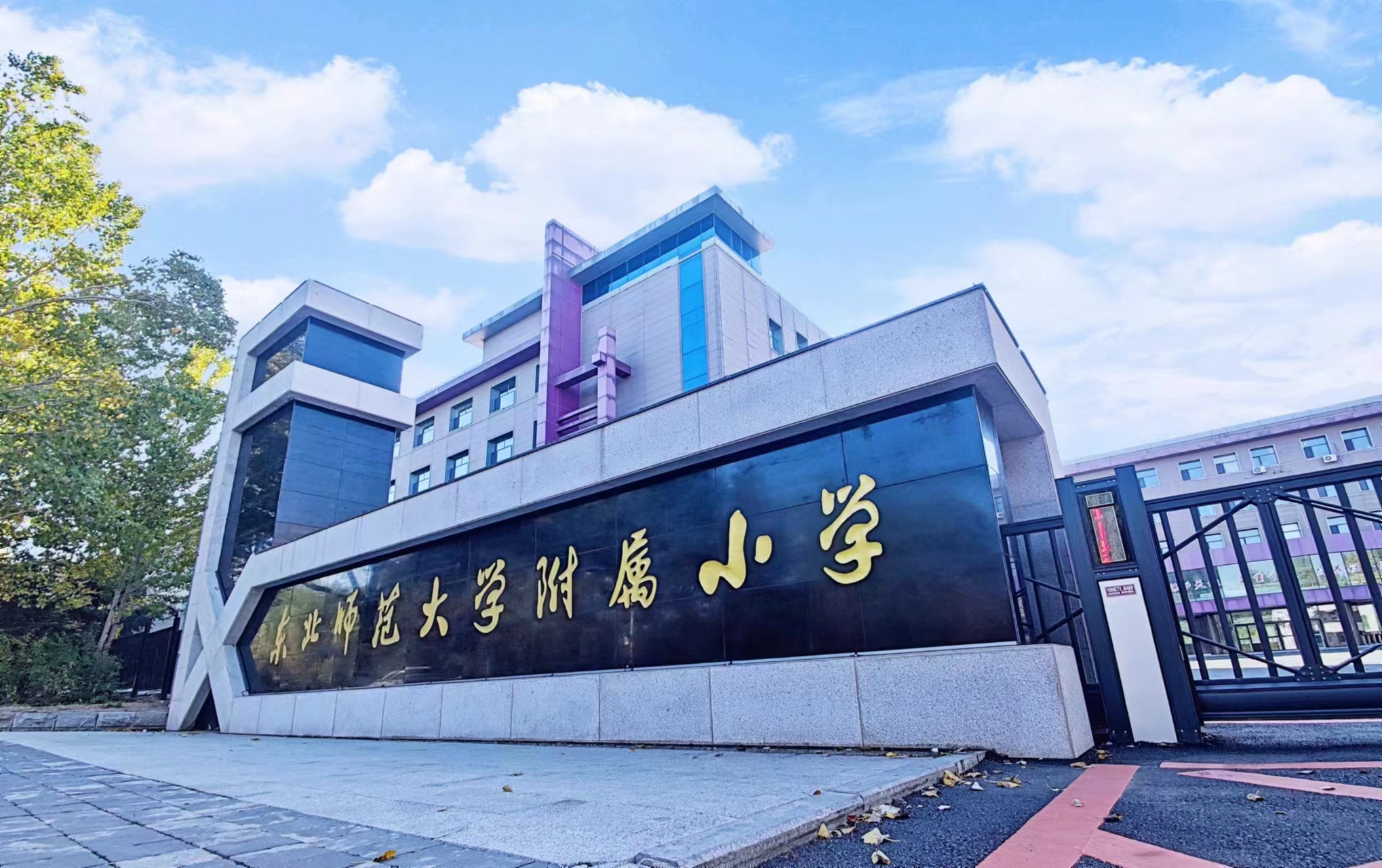 点击输入标题
点击输入内容点击输入内容点击输入内容点击输入内容点击输入内容点击输入内容点击输入内容点击输入内容点击输入内容点击输入内容点击输入内容
请输入标题
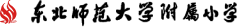 Family and friends are hidden Family and friends
A
B
C
D
STEP 03
STEP 01
STEP 02
STEP 04
点击输入内容点击输入内容点击输入内容点击输入内容点击输入内容点击输入内容点击输入内容点击输
点击输入内容点击输入内容点击输入内容点击输入内容点击输入内容点击输入内容点击输入内容点击输
点击输入内容点击输入内容点击输入内容点击输入内容点击输入内容点击输入内容点击输入内容点击输
点击输入内容点击输入内容点击输入内容点击输入内容点击输入内容点击输入内容点击输入内容点击输
请输入标题
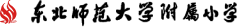 Family and friends are hidden Family and friends
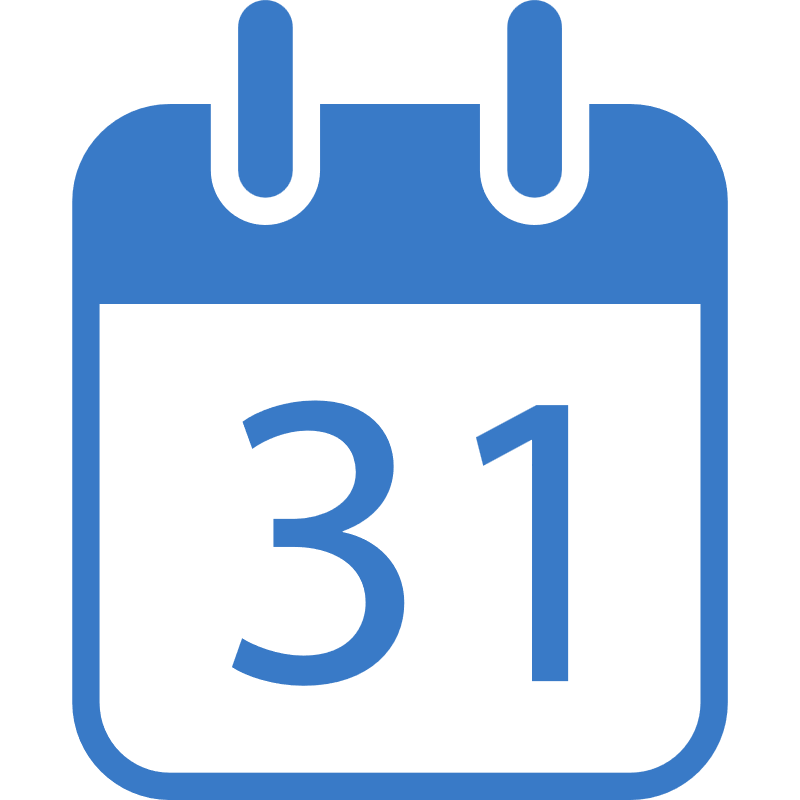 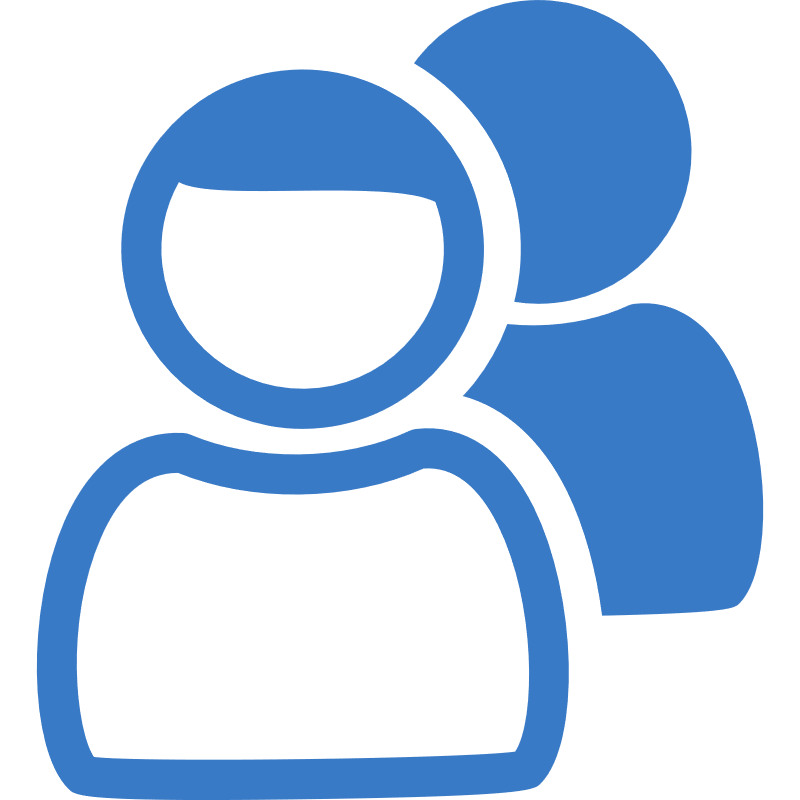 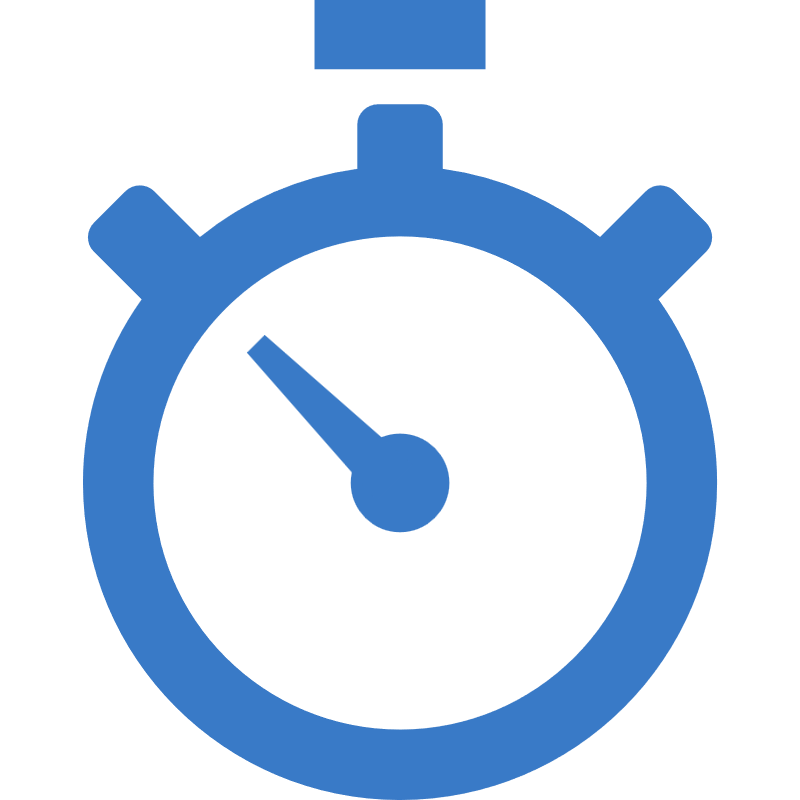 输入标题
输入标题
输入标题
02
03
01
点击输入内容点击输入内容点击输入内容点击输入内容点击输入内容点击输入内容点击输入内容点击输入内容点击输入内容点击输入内容点击输入内容
点击输入内容点击输入内容点击输入内容点击输入内容点击输入内容点击输入内容点击输入内容点击输入内容点击输入内容点击输入内容点击输入内容
点击输入内容点击输入内容点击输入内容点击输入内容点击输入内容点击输入内容点击输入内容点击输入内容点击输入内容点击输入内容点击输入内容
国庆节的节日意义
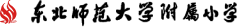 Family and friends are hidden Family and friends
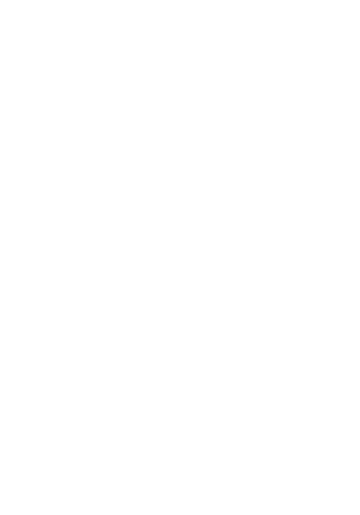 01
国家
它成为一个独立国家的标志，反映这个国家的国体和政体。
02
政体
国庆纪念日是近代民族国家的一种特征，是伴随着近代民族国家的出现而出现的，并且变得尤为重要。
请输入标题
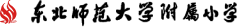 Family and friends are hidden Family and friends
输入标题
输入标题
输入标题
STEP 01
STEP 02
STEP 03
点击输入内容点击输入内容点击输入内容点击输入内容点击输入内容点击输入内容点击输入内容点击输入内容点击输入内容点击输入内容点击输入内容
点击输入内容点击输入内容点击输入内容点击输入内容点击输入内容点击输入内容点击输入内容点击输入内容点击输入内容点击输入内容点击输入内容
点击输入内容点击输入内容点击输入内容点击输入内容点击输入内容点击输入内容点击输入内容点击输入内容点击输入内容点击输入内容点击输入内容
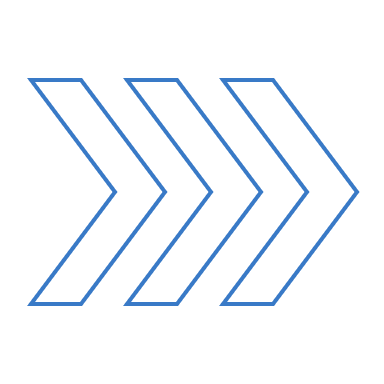 请输入标题
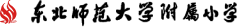 Family and friends are hidden Family and friends
输入标题
点击输入内容点击输入内容点击输入内容点击输入内容点击输入内容点击输入内容点击输入内容点击输入内容点击输入内容点击输入内容点击输入内容
输入标题
输入标题
点击输入内容点击输入内容点击输入内容点击输入内容点击输入内容点击输入内容点击输入内容点击输入内容点击输入内容点击输入内容点击输入内容
点击输入内容点击输入内容点击输入内容点击输入内容点击输入内容点击输入内容点击输入内容点击输入内容点击输入内容点击输入内容点击输入内容
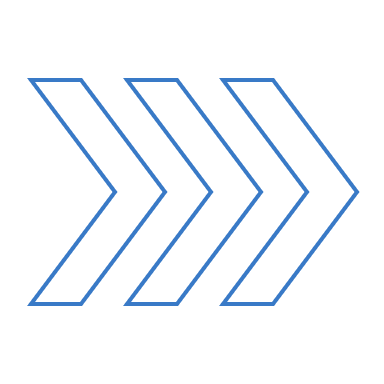 输入标题
点击输入内容点击输入内容点击输入内容点击输入内容点击输入内容点击输入内容点击输入内容点击输入内容点击输入内容点击输入内容点击输入内容点击输入内容点击输入内容点击输入内容点击输入内容点击输入内容点击输入内容点击输入内容点击输入内容点击输入内容点击输入内容点击输入内容
点击输入内容点击输入内容点击输入内容点击输入内容点击输入内容点击输入内容点击输入内容点击输入内容点击输入内容点击输入内容点击输入内容
点击输入内容点击输入内容点击输入内容点击输入内容点击输入内容点击输入内容点击输入内容点击输入内容点击输入内容点击输入内容点击输入内容
点击输入内容点击输入内容点击输入内容点击输入内容点击输入内容点击输入内容点击输入内容点击输入内容点击输入内容点击输入内容点击输入内容
点击输入内容点击输入内容点击输入内容点击输入内容点击输入内容点击输入内容点击输入内容点击输入内容点击输入内容点击输入内容点击输入内容
请输入标题
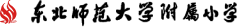 Family and friends are hidden Family and friends
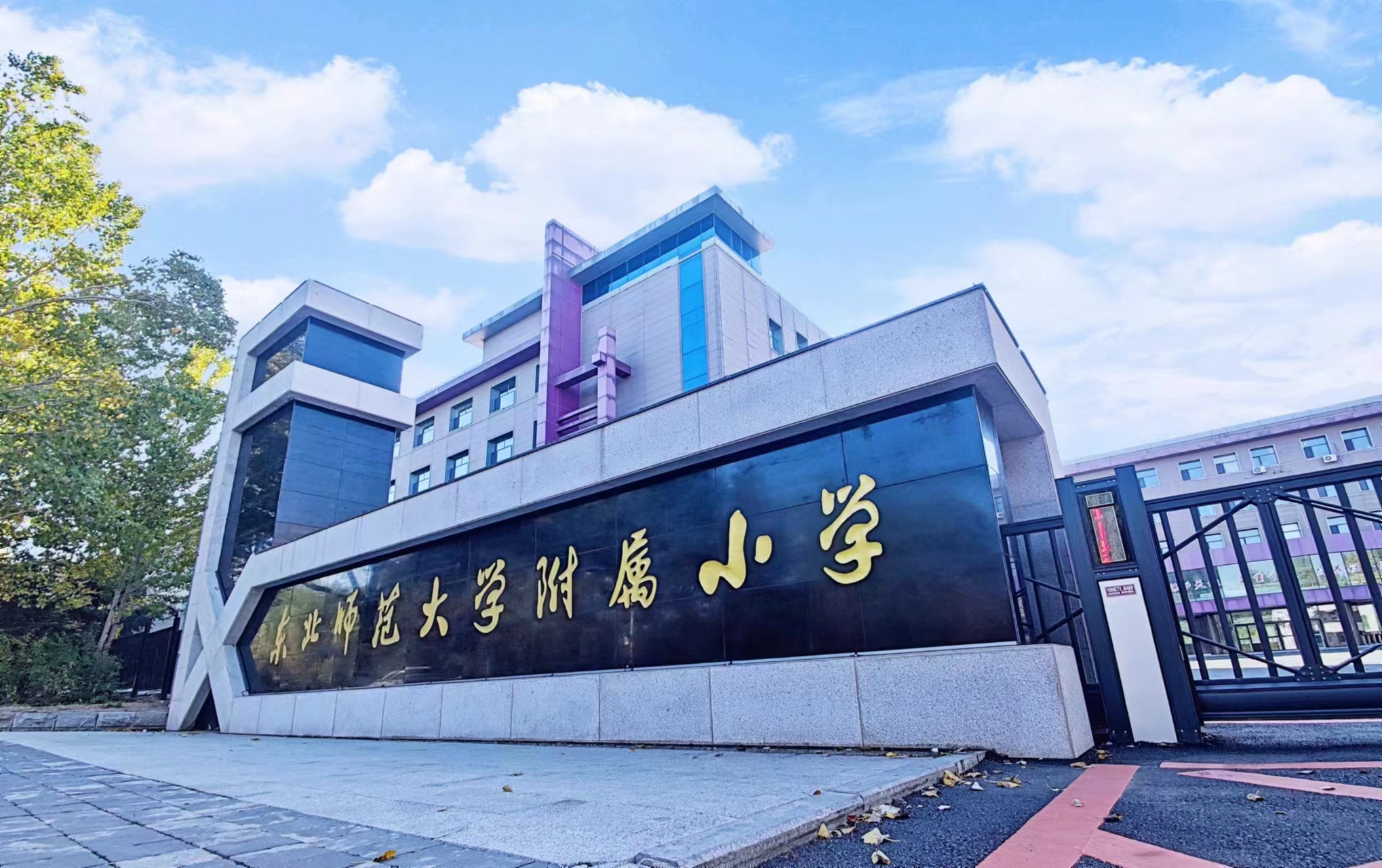 请输入标题
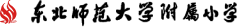 Family and friends are hidden Family and friends
01
点击输入内容点击输入内容点击输入内容点击输入内容点击输入内容
04
点击输入内容点击输入内容点击输入内容点击输入内容点击输入内容
输入标题
02
点击输入内容点击输入内容点击输入内容点击输入内容点击输入内容
点击输入内容点击输入内容点击输入内容点击输入内容点击输入内容
05
03
点击输入内容点击输入内容点击输入内容点击输入内容点击输入内容
点击输入内容点击输入内容点击输入内容点击输入内容点击输入内容
06
请输入标题
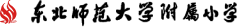 Family and friends are hidden Family and friends
STEP 01
STEP 02
STEP 03
STEP 04
点击输入内容点击输入内容点击输入内容点击输入内容点击输入内容点击输入内容点击输入内容点击输
点击输入内容点击输入内容点击输入内容点击输入内容点击输入内容点击输入内容点击输入内容点击输
点击输入内容点击输入内容点击输入内容点击输入内容点击输入内容点击输入内容点击输入内容点击输
点击输入内容点击输入内容点击输入内容点击输入内容点击输入内容点击输入内容点击输入内容点击输
请输入标题
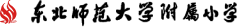 Family and friends are hidden Family and friends
请输入标题请输入标题请输入标题
Lorem stebus danaime lovera don akamare dimasa quosam santLoirem ipsume koler sit denima astebus daname lovera don yakamare dimasa qm sant porem ipsume denima ustebus daname lovera dono pakama dalaman manaada diantarakita bias begitu.
Dan manakalaadasebuahpercakapan yang bias dijadikan bahanpertimbangan apapun.
标题
请输入标题
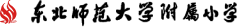 Family and friends are hidden Family and friends
STEP 01
STEP 02
点击输入内容点击输入内容点击输入内容点击输入内容点击输入内容点击输入内容点击输入内容点击输入内容点击输入内容点击输入内容点击输入内容点击输入内容点击输入内容点击输入内容点击输入内容点击输入内容点击输入内容点击输
点击输入内容点击输入内容点击输入内容点击输入内容点击输入内容点击输入内容点击输入内容点击输入内容点击输入内容点击输入内容点击输入内容点击输入内容点击输入内容点击输入内容点击输入内容点击输入内容点击输入内容点击输
点击输入内容点击输入内容点击输入内容点击输入内容点击输入内容点击输入内容点击输入内容点击输入内容点击输入内容点击输入内容点击输入内容点击输入内容点
点击输入内容点击输入内容点击输入内容点击输入内容点击输入内容点击输入内容点击输入内容点击输入内容点击输入内容点击输入内容点击输入内容点击输入内容点
请输入标题
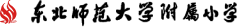 Family and friends are hidden Family and friends
输入标题

点击此处更换文本这里输入您的文字这里输入您的文字这里您点击此处更换文本这里输入您的文字这里输入您
输入标题

点击此处更换文本这里输入您的文字这里输入您的文字这里您点击此处更换文本这里输入您的文字这里输入您
输入标题

点击此处更换文本这里输入您的文字这里输入您的文字这里您点击此处更换文本这里输入您的文字这里输入您
输入标题

点击此处更换文本这里输入您的文字这里输入您的文字这里您点击此处更换文本这里输入您的文字这里输入您
请输入标题
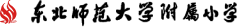 Family and friends are hidden Family and friends
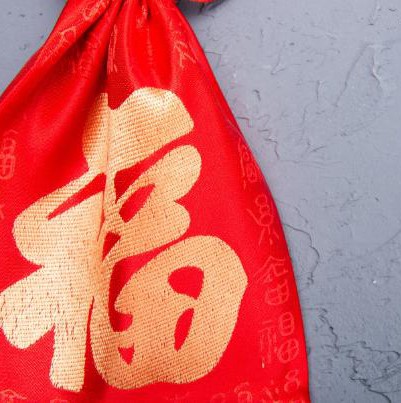 A
输入标题
点击输入内容点击输入内容点击输入内容点击输入内容点击输入内容点击输入内容点击输入内容点击输入内容点击输入内容点击输入内容点击输入内容点击输入内容点击输入内容点击输入内容点击输入内容点击输入内容点击输入内容点击输
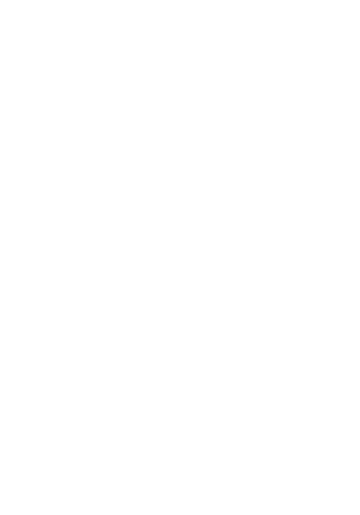 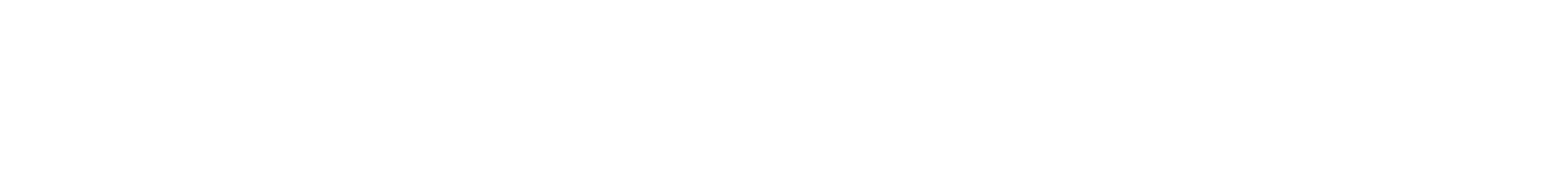 感谢您的观看！！！
诚实做人 踏实做事
Be honest and down-to-earth in your work